Tetration デザインシリーズ
Scope Treeのデザイン
May 2020
Scopeとは？ - Tetrationでのインベントリ管理の概念
Everything
Inside
Internet
Campus
Cloud
Investment
Retail
HQ
Dev
Prod
QA
Claims
Dev
Prod
QA
Payments
VDI
Services
AD
Websphere
Branches
Services
HQ
Branches
Agencies
Dev
Prod
QA
Agencies
Retail
Payments
Claims
Investments
Broker
VDI
Dev
Prod
QA
AD
Broker
Dev
Prod
QA
Websphere
Dev
Prod
QA
Scopeの構成は ”好きなように”
Everything
Inside
Internet
Campus
Cloud
Investment
Retail
HQ
Dev
Prod
QA
Claims
Dev
Prod
QA
Banking
IT Services
Insurance
Payments
Branches
Middleware
Services
Dev
Prod
QA
Agencies
VDI
Dev
Prod
QA
AD
Broker
Dev
Prod
QA
Websphere
Organizational structure?
Group by business function?
Dev
Prod
QA
具体的なScope構成の考え方
Acme
Inside
Internet
Network Context
Campus
Cloud
IT Services
Workload Context
Insurance
Banking
Services
VDI
AD
Retail
Payments
Claims
Broker
Investments
Prod
Prod
Prod
Prod
Prod
QA
QA
QA
QA
QA
Dev
Dev
Dev
Dev
Dev
Network Contextの情報ソース
Acme
Q. Which subnets are used inside the customer network?
Inside
Internet
Q. Which subnets are used in each environment/location?
Network Context
Campus
Cloud
Documentation
Network Infrastructure
IPAM
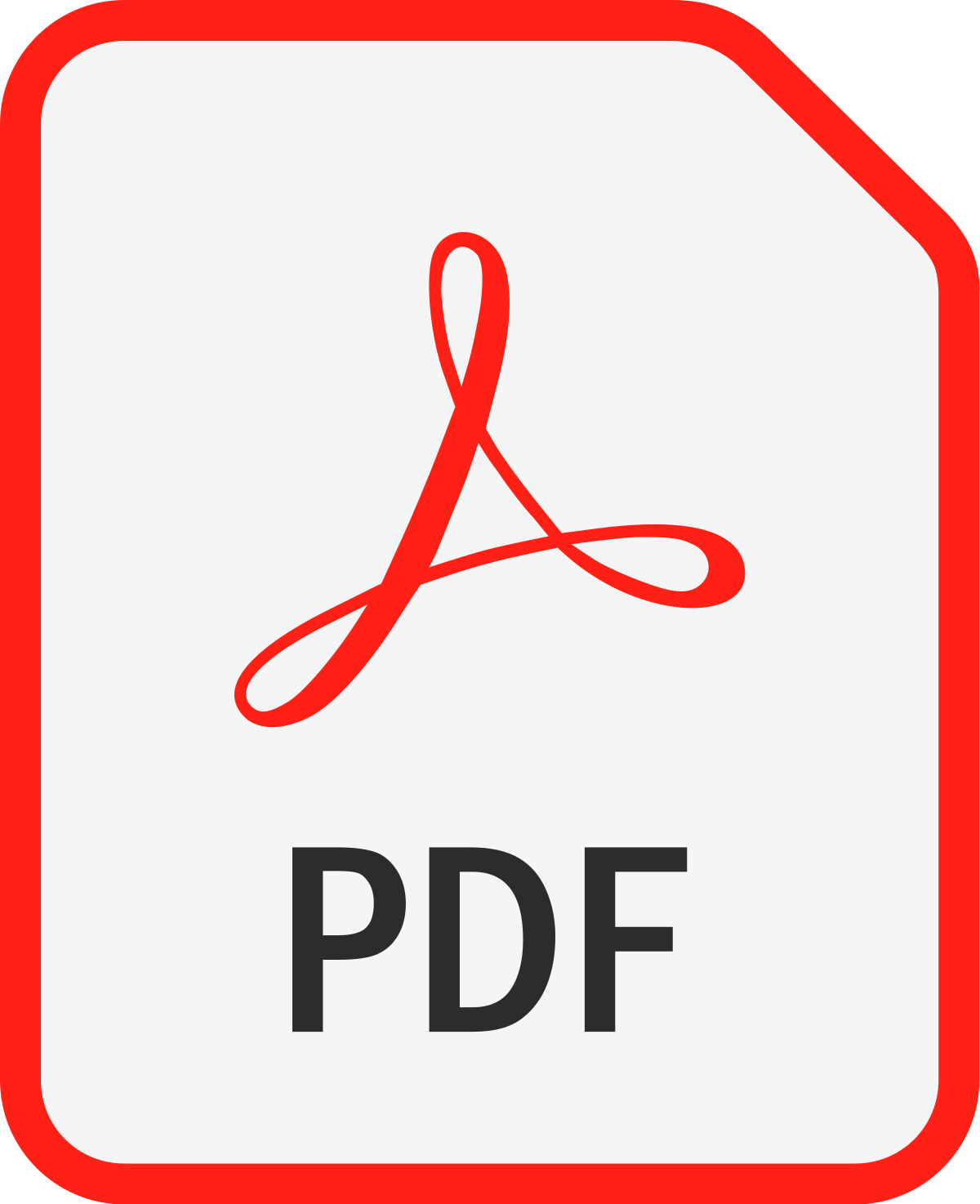 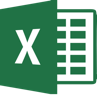 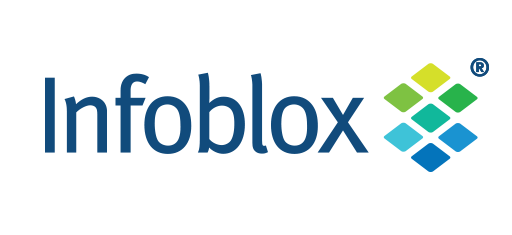 Scopeツリー  – Annotationを使って始めよう！
Acme
Inside
Internet
Network Context
Campus
Cloud
csv upload
Scope Tree – High Level Inventory Matching
Acme
Inside
Internet
Network Context
Campus
Cloud
10.0.0.0/8
172.16.0.0/12
192.168.0.0/16
10.128.0.0/9
172.16.0.0/12
10.0.0.0/9
192.168.0.0/16
Workload Contextの情報ソース
Orchestrator
IPAM
CMDB
Documentation
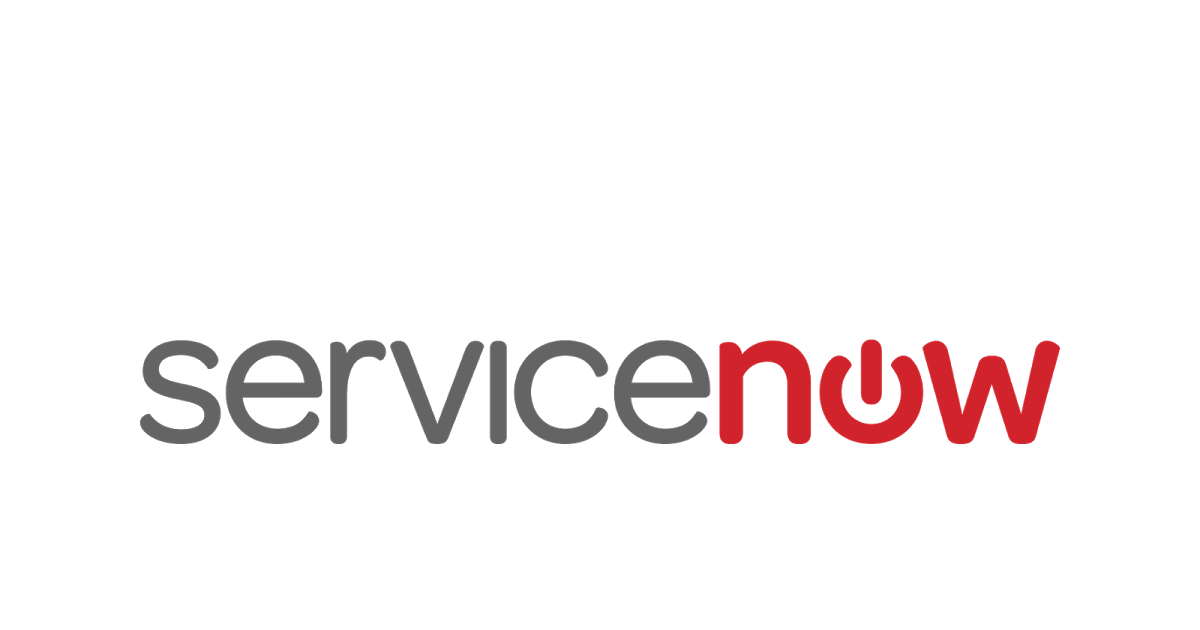 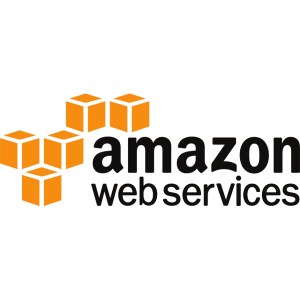 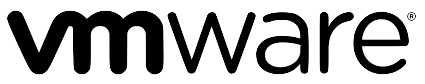 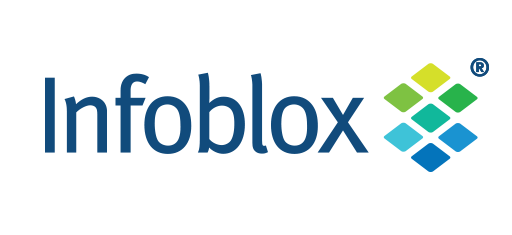 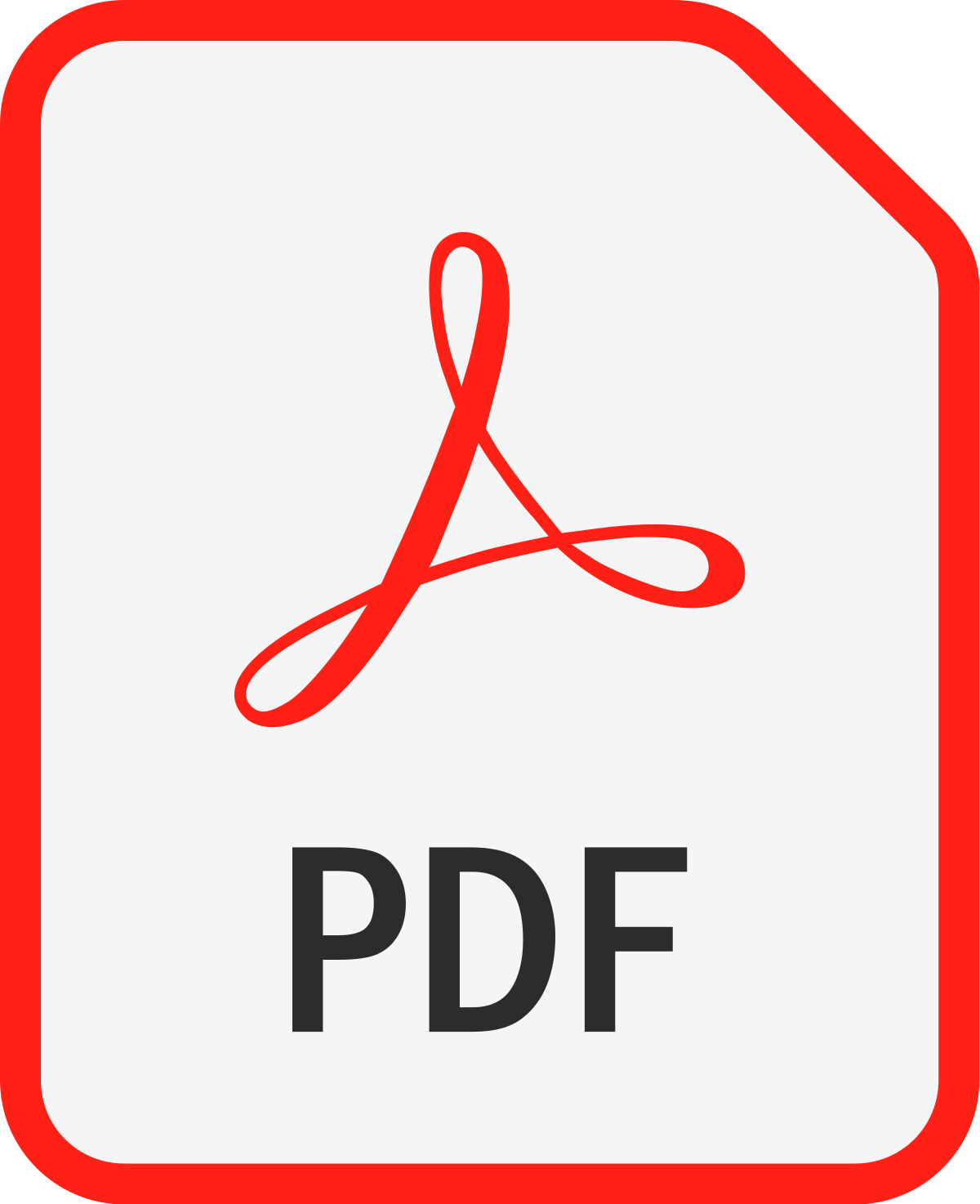 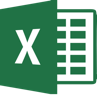 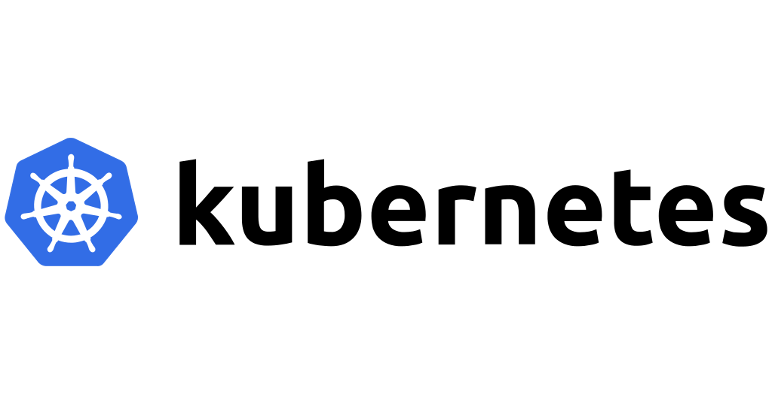 Q. Can the app team identify workloads running key apps?
IT Services
Workload Context
Insurance
Banking
Services
VDI
AD
Retail
Payments
Claims
Broker
Investments
Prod
Prod
Prod
Prod
Prod
Q. Can the IT team identify central and shared services?
QA
QA
QA
QA
QA
Q. Can the app team distinguish between prod and non-prod workloads?
Dev
Dev
Dev
Dev
Dev
Scopeツリー  – Annotationを使って始めよう！
csv upload
IT Services
Workload Context
Insurance
Banking
Services
VDI
AD
Retail
Payments
Claims
Broker
Investments
Prod
Prod
Prod
Prod
Prod
QA
QA
QA
QA
QA
Dev
Dev
Dev
Dev
Dev
Dynamic Annotations
マニュアルで作成したcsvアップロードのやり方は堅実な方法でもあり最初の一歩として有力ですが、タグ付けはもっと動的な運用で進めることが望ましいです。
動的なタグ付けは動的なグルーピングと動的なポリシー動作を可能にします。
外部のオーケストレーターと連携しての動的なタグ情報のアップデートでセグメンテーションとポリシー運用の柔軟性は飛躍的に向上します。
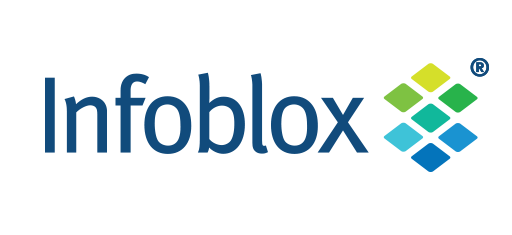 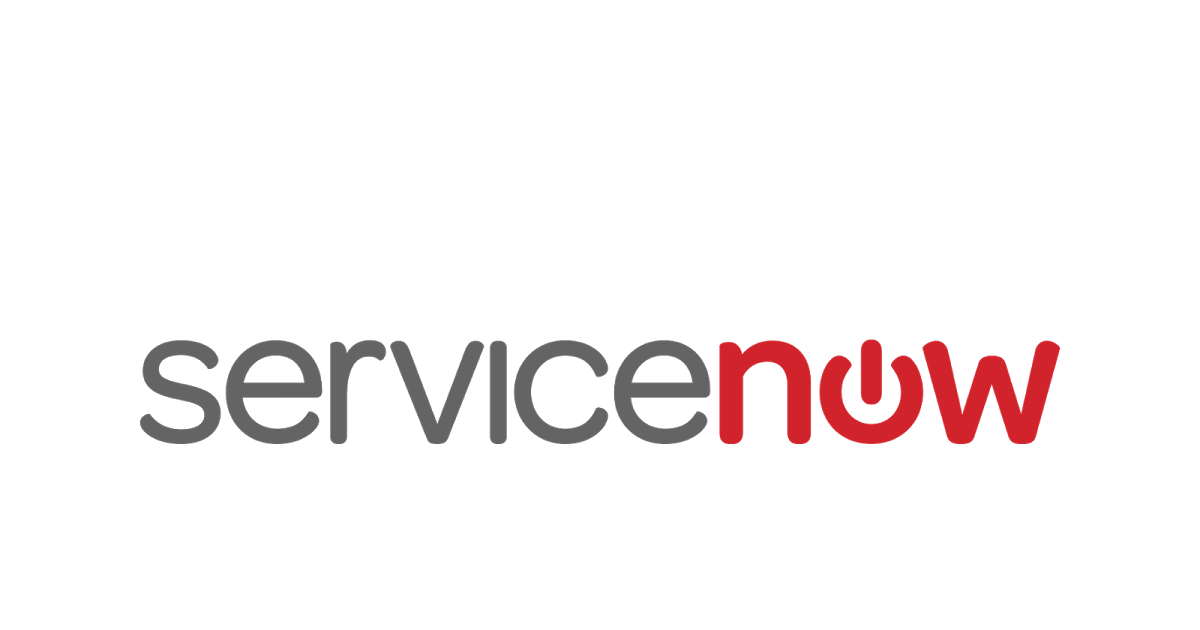 Orchestrator
Integrations
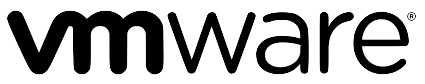 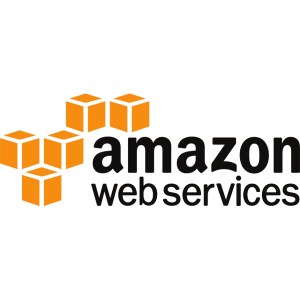 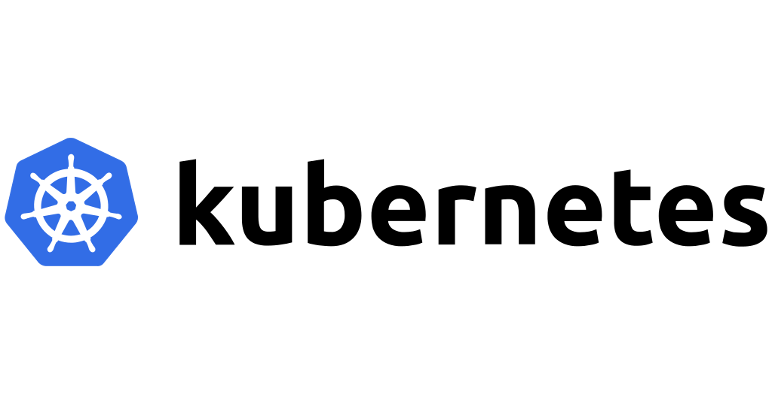 csv upload
参考情報
Tetration Design and Implementation Series
Scopes and Inventory: https://youtu.be/YBkUOEQcDcM
Scope Design: https://youtu.be/_0mjPhqPCSY
Inventory: https://youtu.be/cLhkaGVEgy4